Lecture 12Wired Communication:SPI and I2C
CE346 – Microprocessor System Design
Branden Ghena – Fall 2022
Some slides borrowed from:Josiah Hester (Northwestern), Prabal Dutta (UC Berkeley), Sparkfun
Administrivia
Purchase requests
First round of purchase requests is due this Sunday!
Everyone should have ordered their initial items by then

Passing out some items at the end of class today
Orders placed last Sunday
Next stuff should be in by Tuesday hopefully

Bigger stuff will need to be grabbed from my office:
Robot
nRF52840DKs
2
Today’s Goals
Discuss additional wired communication protocols: SPI and I2C

Understand tradeoffs in design
UART, SPI, and I2C are each useful for different scenarios
3
Common sensor interaction pattern
First write one byte to the device
This selects what data you want to interact with

Second read/write one (or more) bytes
This is the data


SPI and I2C devices both work this way
Datasheet will have a list of registers you can read/write
Each register will have some address: that’s the first byte you write
4
Outline
SPI

I2C
5
UART Pros and Cons
Pros
Only uses two wires
No clock signal is necessary
Can do error detection with parity bit

Cons
Data frame is limited to 8 bits (20% signaling overhead)
Doesn’t support multiple device interactions (point-to-point only)
Relatively slow to ensure proper reception

Let’s get rid of all the cons (by sacrificing on all the pros)
6
Synchronous UART
USART
Synchronous/Asynchronous
Just add a clock line

Common peripheral in many microcontrollers to allow adaptable communication
Could build various protocols (like SPI or UART) on top of it

Still point-to-point limited in this form
Receiver
Transmitter
DATA
b0
b1
b2
b3
b4
b5
b6
b7
CLK
7
Synchronous serial communication with a single device
Device 1
Microcontroller
Device 2
Data InClock
Data OutClock
Device 3
8
Want bi-directional communication, so three wires
Device 1
Microcontroller
Device 2
Data InData OutClock
Data OutData InClock
Device 3
9
Wire signals to all devices to form a bus
Device 1
Data InData OutClock
Microcontroller
Device 2
Data InData OutClock
Data OutData InClock
Device 3
Data InData OutClock
10
Communicating on a bus
How do you distinguish which device you are talking to?

Address for each device



GPIO pin for each device
11
Communicating on a bus
How do you distinguish which device you are talking to?

Address for each device
Devices must always listen and then discard messages that aren’t for them
Need to define packet format so it’s clear where the address is
Need a method for addressing devices

GPIO pin for each device
Signal which device is being communicated with
Only activates communication on transition of “select” line
Needs a separate pin for each device
12
Separate chip select line for each device
Device 1
Data InData OutClock
Chip Select
Microcontroller
Device 2
Data InData OutClock
Chip Select
Data OutData InClock
(2) Chip Select
Chip Select
(3) Chip Select
Device 3
Data InData OutClock
Chip Select
13
Serial Peripheral Interface (SPI)
Device 1
Serial, synchronous, bus communication protocol

Single controller with multiple peripherals
Within a circuit board

High-speed communication
Multiple Mbps
Microcontroller
Device 2
Device 3
14
A note on outdated notation
Master/Slave paradigm
Master is the “Computer” and is in charge of interaction
Slave is the “Device” and has little control over interaction parameters
Really common notation in EE side of the world.
Not intended to be harmful, but also literally inconsiderate.

Field is changing for the better. It’s going to take some time.
Controller/Peripheral
Central/Peripheral
Device/Peripheral
Master/Minion
Primary/Secondary
15
SPI naming schemes
Historical SPI Naming
MISO – Master In Slave Out
MOSI – Master Out Slave In
SS – Slave Select
Revised SPI Naming
SDI – Serial Data In
SDO – Serial Data Out
CS – Chip Select

https://www.oshwa.org/a-resolution-to-redefine-spi-signal-names
https://www.sparkfun.com/spi_signal_names
16
SPI wiring
Device 1
Microcontroller
Device 2
Device 3
17
SPI timing diagram
CS goes low to start transaction and high to end

Data is sent synchronously with clock signals

Capable of full-duplex transfers
Both directions at the same time
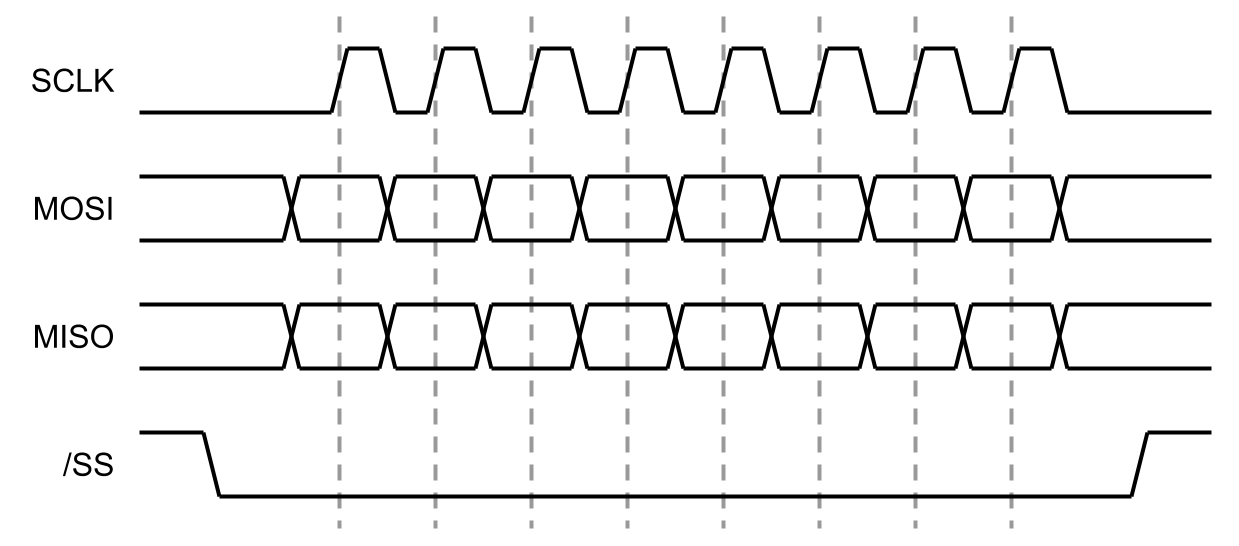 18
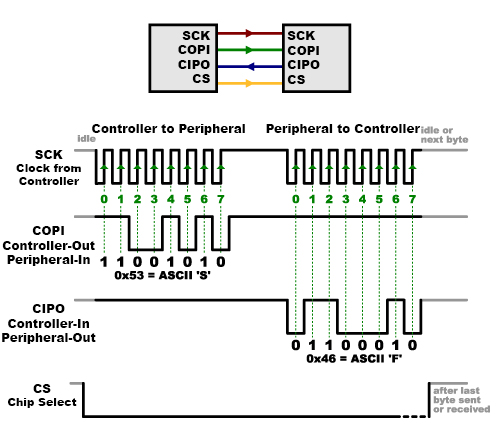 SPI communication
Transactions usually in multiples of bytes (as many as needed)

Bytes are sent LSb first

No need for framing bits (start/stop)
CS handles that
19
SPI configurations
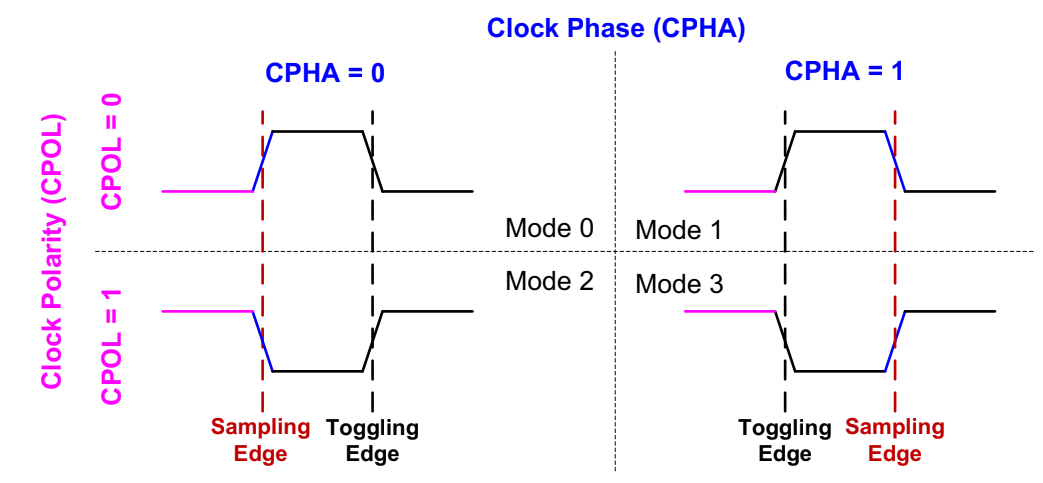 CPOL – is the clock default low or default high
CPHA – is data read on first edge or second edge
Peripherals tell you what their configuration is
20
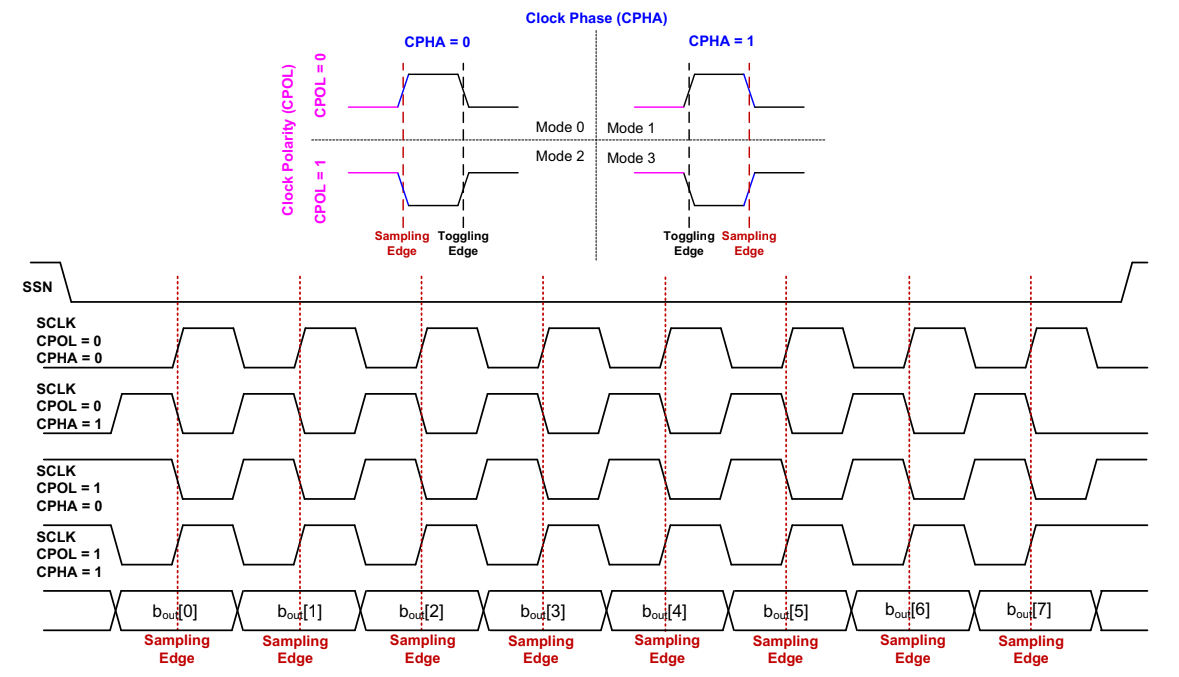 21
SPI data rate
No particular requirements
Speed can go as fast as your clock and line capacitance can handle

Datasheet for devices will specify their speeds
Sort of standards (less so than UART, for example)
700 kbps
3.4 Mbps
10 Mbps
22
Daisy-chaining SPI
SPI can also be formed into a ring bus

Doesn’t save on pins, but does reduce wires…
At the cost of reliability and speed

Fairly rare in practice
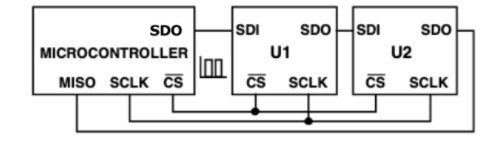 23
How do we determine when peripheral has information?
Controller starts/stops SPI transfers
Could ask peripheral periodically

Peripherals often add interrupt outputs to signal controller that an event has occurred
More pins, yay!
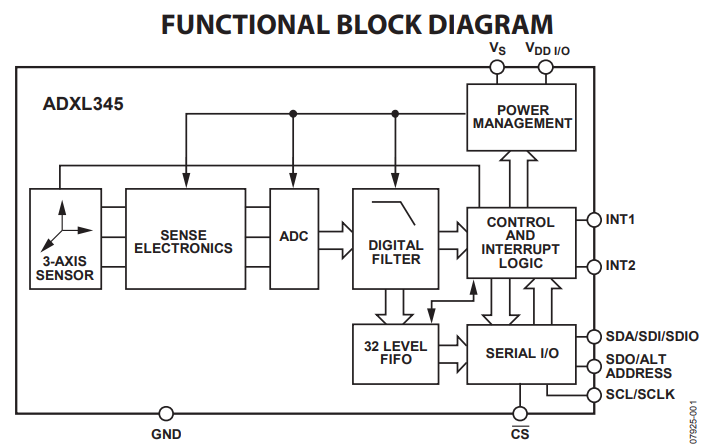 24
Use Cases
High-speed peripherals
Microphone, Accelerometer, External ADC

External memory
Memory chips
SD cards
All SD cards support a SPI communication mode

QSPI – Quad SPI (four SDO lines for more throughput)
Often used for communication with external memory
25
SPI Pros and Cons
Pros
Faster throughput (and no overhead)
No restrictions on data frame
No addressing requirements or word size assumptions
Full duplex transfers

Cons
Many pins: 3+N  (for N peripherals)
CS line scales linearly (other signals are a bus)
Controller must initiate all transfers
Not designed for multi-controller scenarios
26
Break + relevant xkcd
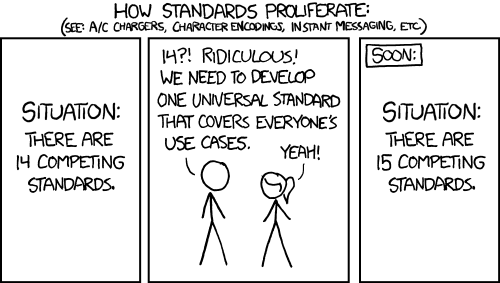 https://xkcd.com/927/
27
Outline
SPI

I2C
28
Choosing different tradeoffs from other wired communication
Things we like from SPI
Communication over a bus
Synchronous communication

Things we want from new protocol
Fewer I/O pins
Use a single data line for bi-directional communication
Needs addressing and more specified data frame
Multiple controllers sharing the bus
Needs a bus contention solution
29
Bus contention could short a shared bus
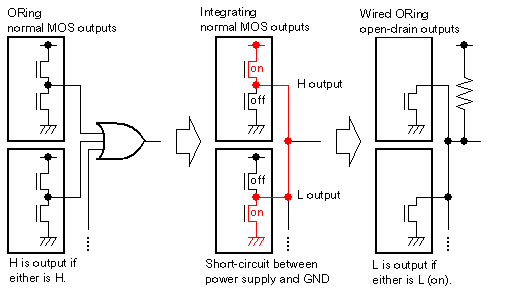 Want to enable multiple controllers

Problem
What if they each try to transmit different data?
At some point, there will be a short-circuit
30
Disconnected I/O pins enable shared communication
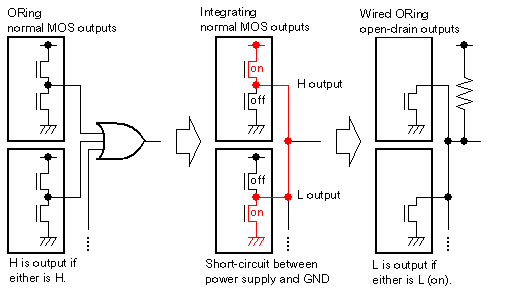 ANDing
I/O pins often have three states
High
Low
Disconnected(also known as High-Impedance/High-Z)

We can use this third state to enable communication over a shared line
Low or Disconnected
Wired-AND
1 if they are all disconnected
0 if any are low
31
Inter-Integrated Circuit (I2C)
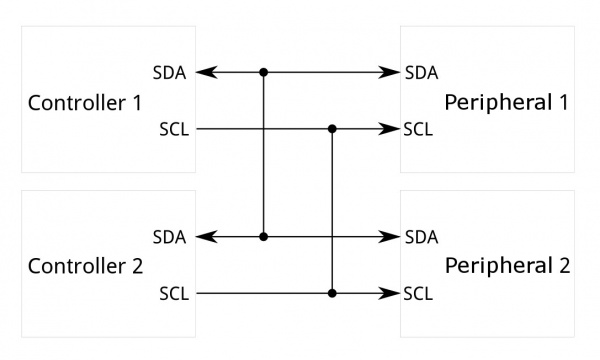 Two-wire, synchronous, bus communication
Ubiquitous in the embedded world
De-facto standard for sensors

Invented and patented by Phillips (now NXP)
Patent expired in 2004

Also known as Two-Wire Interface (TWI)
Occasionally as System Management Bus (SMBus or SMB) but that’s actually a related but separate thing
32
I2C overview
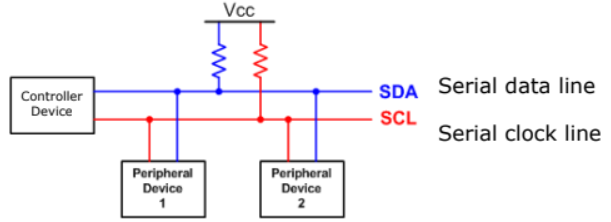 SDA – Serial Data
SCL – Serial Clock
Usually 100 kHz or 400 kHz

Communication is a shared bus between all controller(s) and peripheral(s)

Pull-up resistors for open-drain communication
33
Open drain bus communication
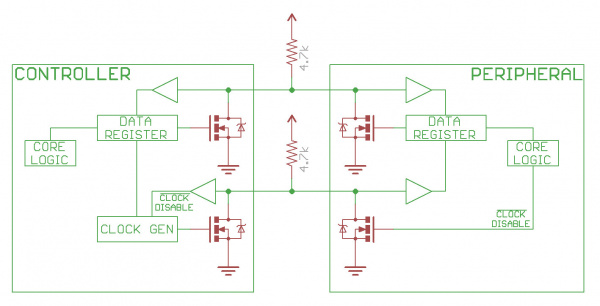 SDA and SCL are open-drain
1 – high-impedance, let line float high
0 – active drive, pull line low
Pull-up resistor to provide high signal
Low enough resistance that current can flow in a reasonable amount of time
Common value: 4.7 kΩ
34
I2C transactions
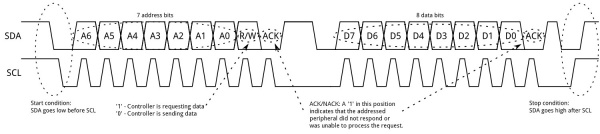 Default
Both lines float high (pull-up resistor)

Start condition
Drive SDA low while SCL is still high
35
I2C transactions
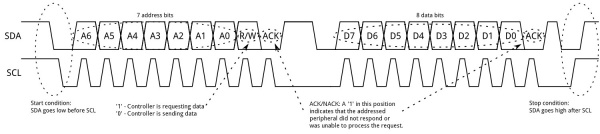 First byte is chip address + R/W indication
Address: 7-bit value that needs to be different for each participant
R/W: 1 for read, 0 for write

Values are sent MSb first (reverse of other protocols 😱)
36
I2C transactions
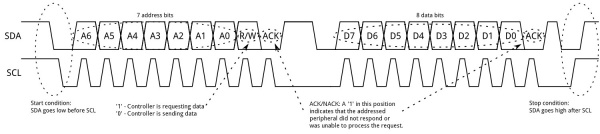 Acknowledgement from peripheral follows each byte
Controller lets line float high
Peripheral drives line low to signal receipt of message
37
I2C transactions
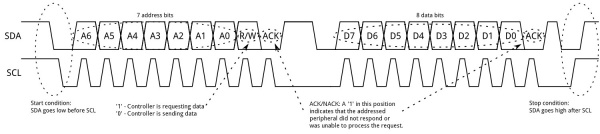 Data frame(s) follow
Sent as entire bytes, plus and ACK
As many as needed before Stop condition

Stop condition
SDA goes high while SCL is high (normally data only changes when clock is low)
38
Bus arbitration
Arbitration decides which controller gets to proceed if multiple try to communicate simultaneously

What happens in I2C if one controller wants a low bit and the other wants a high bit?
39
Bus arbitration
Arbitration decides which controller gets to proceed if multiple try to communicate simultaneously

What happens in I2C if one controller wants a low bit and the other wants a high bit?
Low bit wins! (so smaller address or data)

Each controller constantly checks whether SDA matches the voltage level it expects
Stops attempting to transmit if it ever does not
(Only actually needs to check high signals)
40
Repeated start conditions
Repeated start conditions allow the bus to be used again while arbitration was won

Trigger another Start condition without triggering Stop condition
Send address again

Frequently used for write then read pattern
Write which value you want
Then repeated start and read
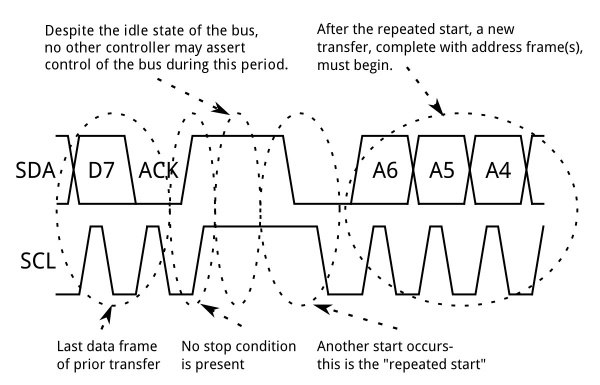 41
Clock stretching
Clock is an open-drain line too
Either device could keep it low

Transaction can be briefly paused by holding SCL low
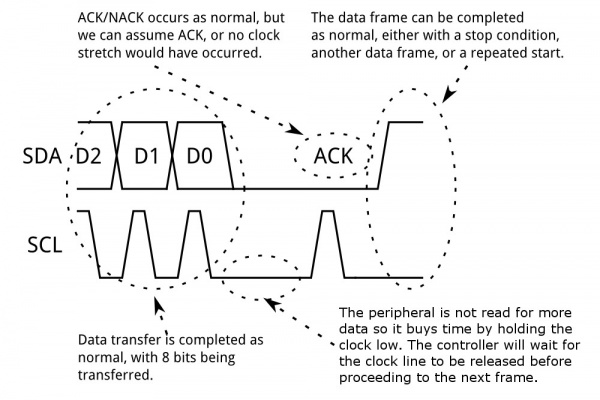 ready
42
Real-world I2C transactions
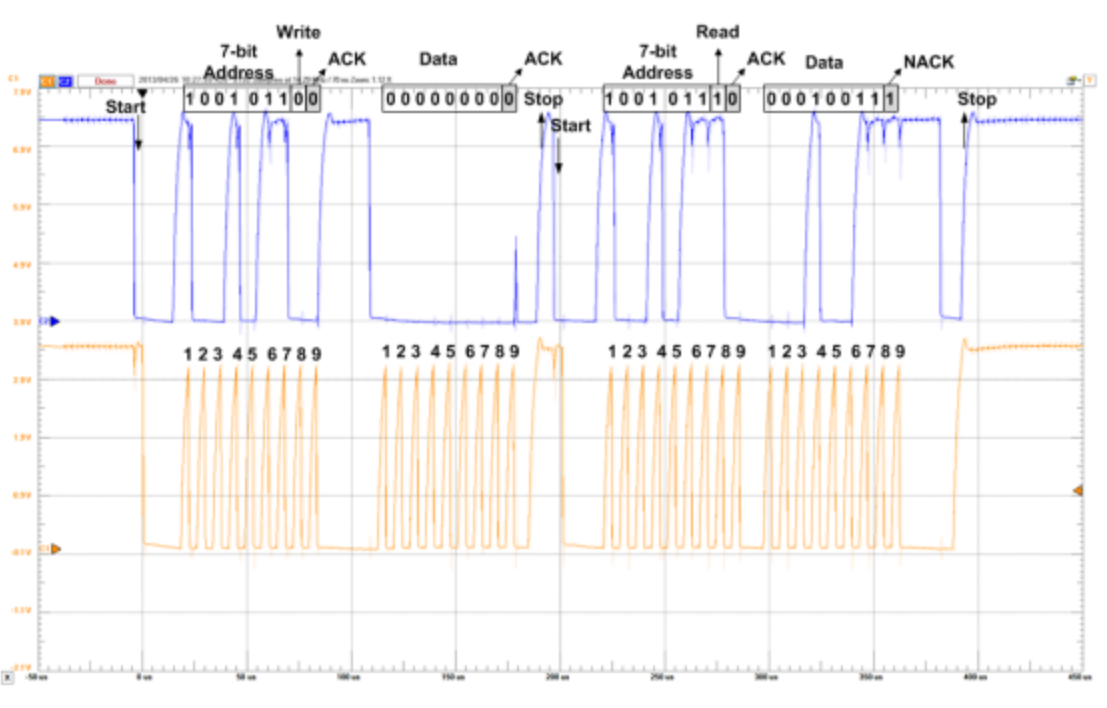 43
Each I2C device on a bus must have a different address
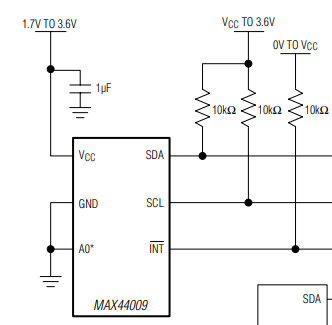 Shared addresses would cause both to respond

ICs often have one or more address pin(s) used to select bit(s) of address
0 pins: only one may be on bus
1 pin: two may be on bus
2 pins: four may be on bus

If no address pins (or not enough), need an I2C address translator chip
Translates addresses for one or more peripheral chips
A0 is low: address  1001010x
A0 is high: address 1001011x
44
Sparkfun Qwiic connect system
System for wiring multiple prototyping boards together
Four-pin connector
VCC (3.3 volts)
Ground
SDA
SCL


Daisy-chains through boards
Actually connects to chips in parallel as a bus
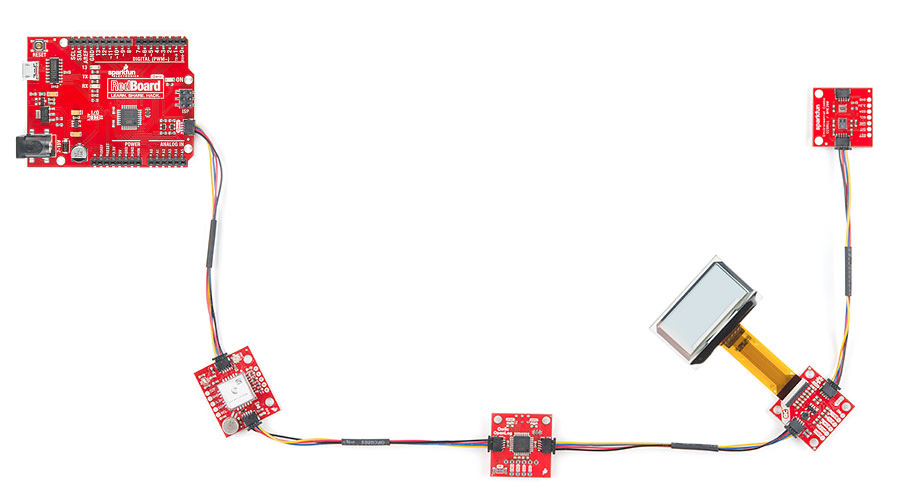 https://www.sparkfun.com/qwiic
45
System Management Bus (SMBus)
Related communication specification
A little more strict in places, but generally interoperable

Adds ability to broadcast or unicast messages
Generic addresses for Contoller and various peripherals (Battery)

Adds an open-drain shared interrupt signal
High-impedance or pull low, just like SDA and SCL
Allows any device to alert a controller
Controller has to probe bus to determine which device wants attention
46
I2C use cases
Various sensors
Usually low to medium speed
Even relatively high speed stuff often has I2C for convenience
Accelerometers and microphones
Often with intelligent filtering built in

Communication between microcontrollers
Either can act as the Controller when necessary

Commonly exists internally within smartphones and laptops too
Light sensors, Temperature sensors, etc.
47
I2C Pros and Cons
Pros
Wiring is simple
Only uses two pins
Very widely supported

Cons
Relatively slow communication rate
Speed versus power use tradeoff (due to pull-down resistor)
Open collector makes debugging difficult
48
Outline
SPI

I2C
49